CEOS – Working Group on DisastersUse of EAIL in Flood Pilots and Other Possible Synergies
Marcelo Uriburu Quirno (CONAE) - Presenter
Guy Schumann (RSS Hydro) 
Mitch Goldberg (NOAA)

WGDisasters-19 Meeting
Córdoba, Argentina
18 – 21 April 2023
CEOS Earth Analytics Interoperability Lab (EAIL, a.k.a. The Lab)
The Earth Analytics Interoperability Lab is a cloud-based, collaborative analysis platform designed to improve data discovery and analytics interoperability.
The Lab provides:
- Discoverability and access approaches (e.g. connection to USGS and ESA data in the Cloud)
- A shared ARD storage and access capability
- Collaboration on Analytics tools for integrated analysis, using Jupyter Notebooks

As a spatial data infrastructure, The Lab:
- Increases the impact and value of satellite data
- Provides an EO data analysis architecture
- Fosters a community to grow the technology and applications
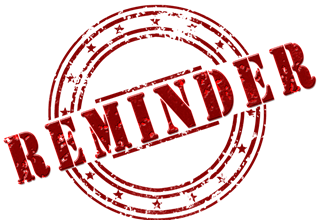 Flood Pilots & EAIL: current situation
Like a number of other CEOS activities, the Flood pilots are engaged in integrated EO data analysis. 

Within the Flood pilots, EAIL accounts have been opened for the different FP subgroups, covering basins and areas of interest across different regions of the globe.
Satellite data has been made available in those areas of interest, from different sensors.

Currently, The Lab is not being used by any of the FP subgroups
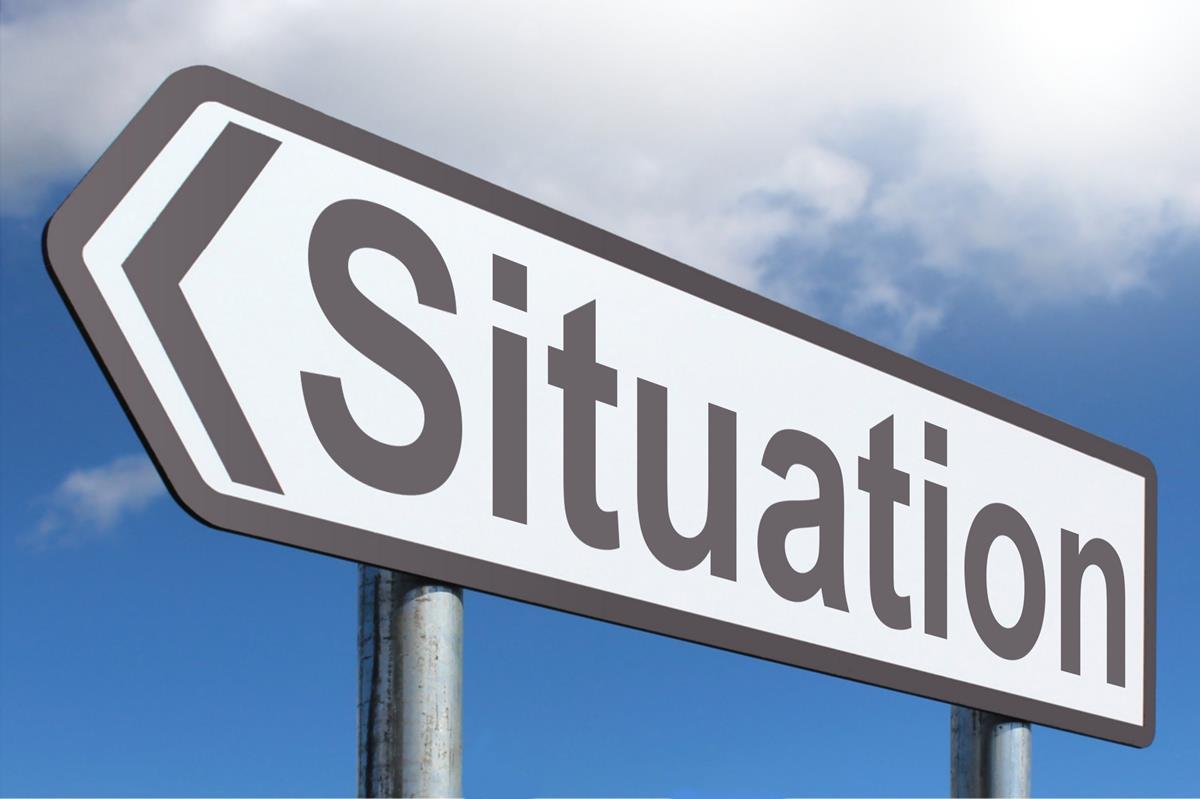 Flood Pilots & EAIL: our interest
After consultation of the WGISS Chair on our interest, discussions were held in one of the FP monthly meetings, with the result that: 
some subgroups expressed not needing The Lab at this stage
some expressed interest, being the use of the framework conditioned to receiving training, especially on Analytics tools for integrated analysis using Jupyter Notebooks
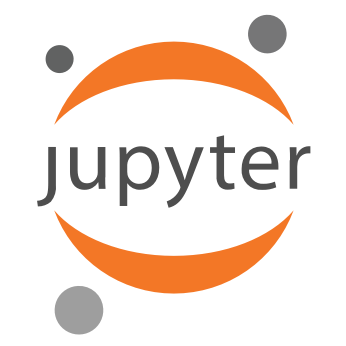 Julia
Python
R
(Not just Python…)
Capacity Building & Training: Required
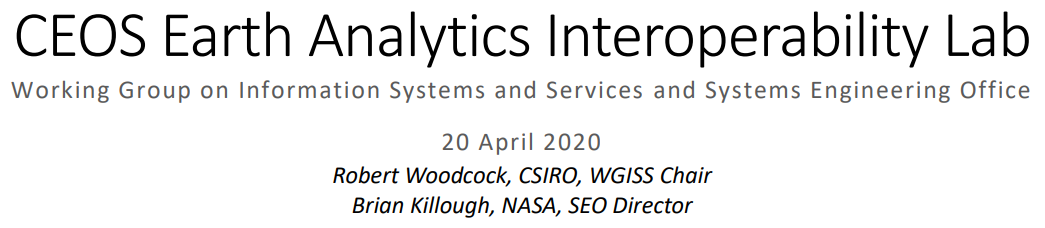 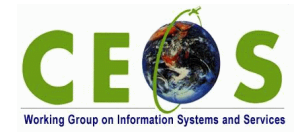 “It is recognised that moving to such an environment will require some capability development. WGCapD has already been exploring the use of Jupyter Notebooks ...” “Initial discussions suggest WGCapD may … assist in developing necessary material for the Lab.”
Other CEOS groups using EAIL
- CEOS Rice Monitoring Community, Shin-ichi Sobue (JAXA)
- CEOS COAST, Coastal Observations Applications Services and Tools Ad Hoc Team. Merrie B. Neely (NOAA) expressed their success with the use of The Lab and has strongly encouraged Flood pilots to move forward along this path.
Other Possible Synergies between WGDIS & WGISS?
- Use of ML and/or AI for EO Analysis for flood extent and flood depth mapping.
- Suggestions from the audience?
Thank you for your attention